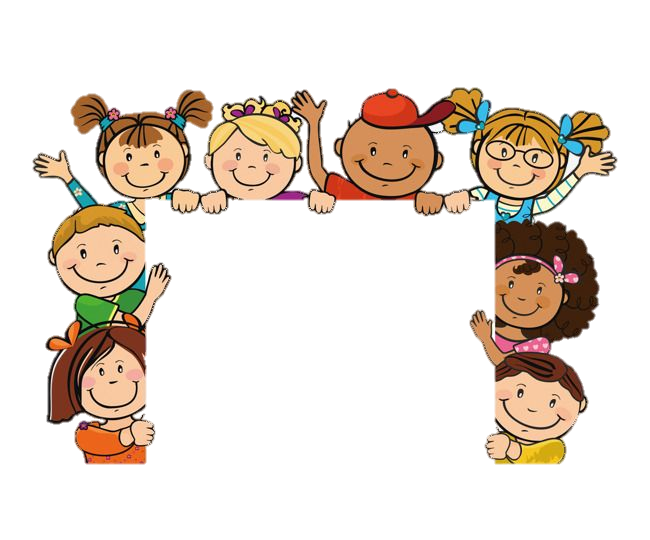 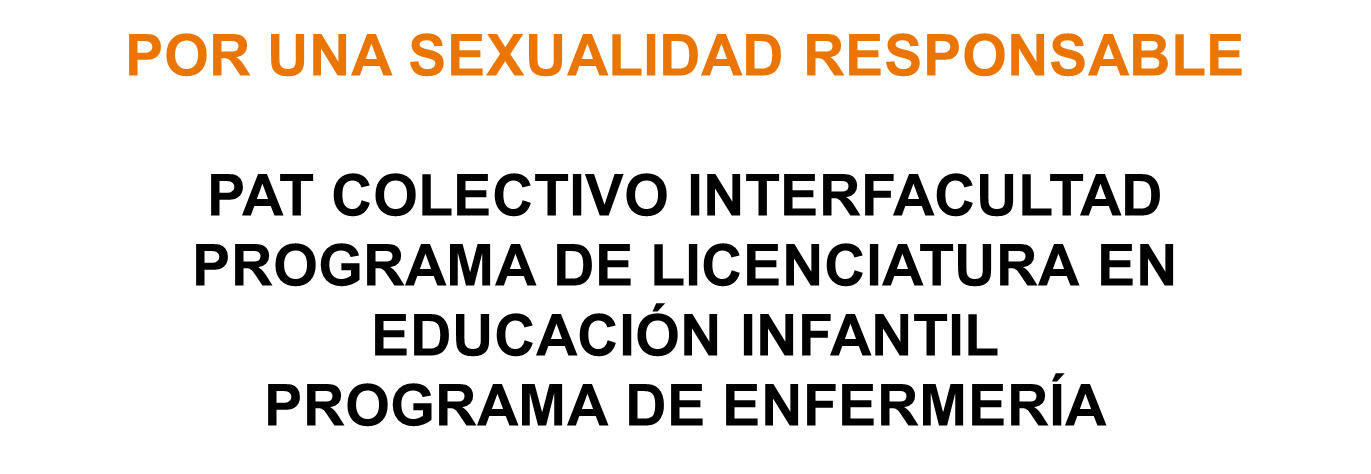 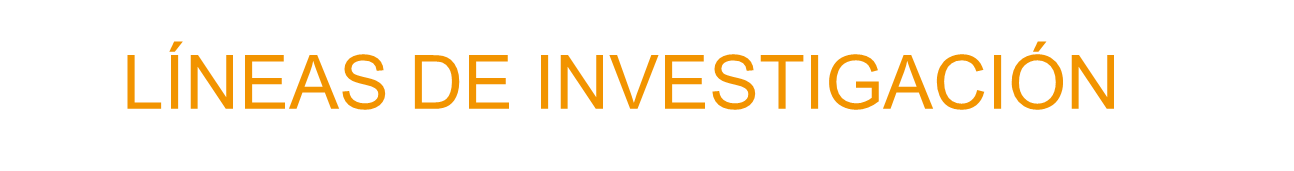 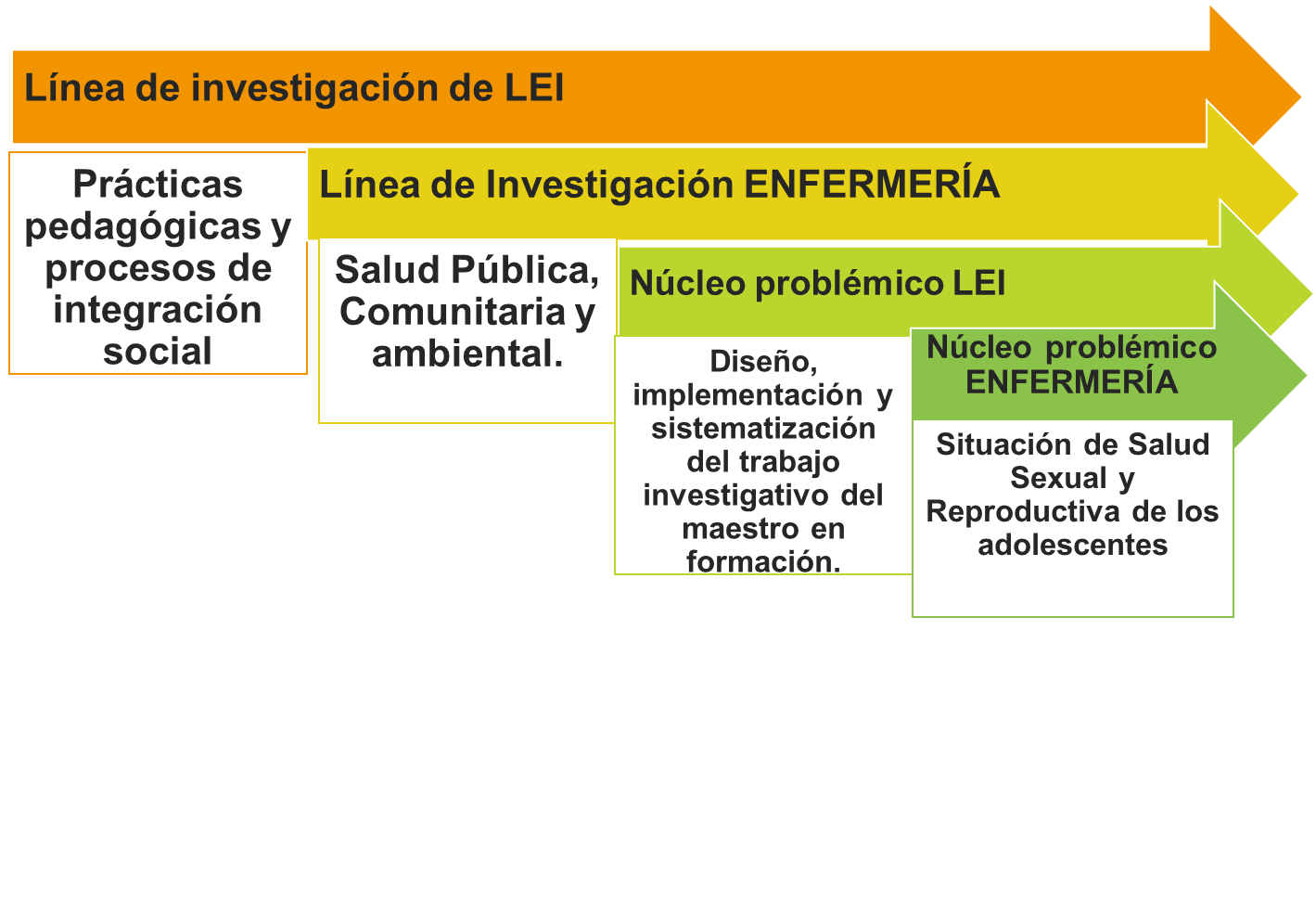 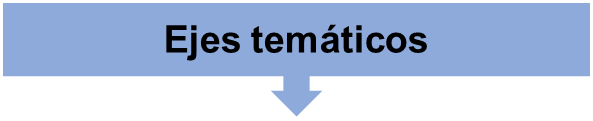 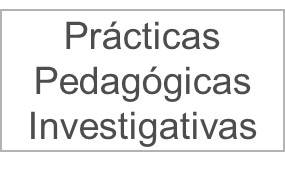 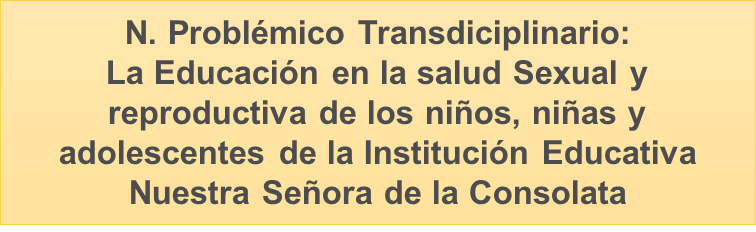 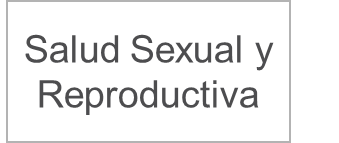 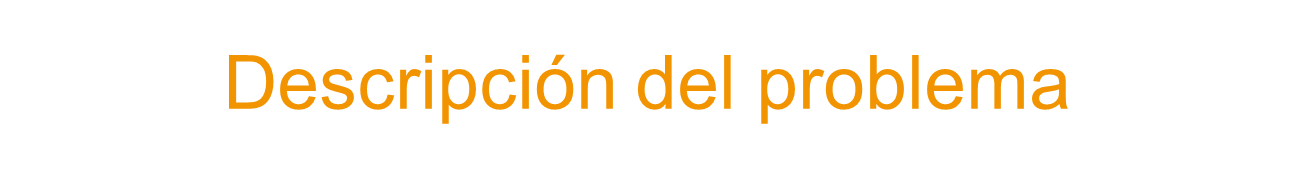 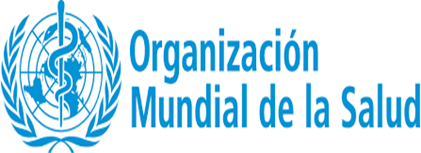 La salud sexual es un estado de bienestar físico, mental y social en relación con la sexualidad.
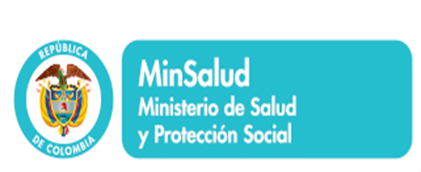 Derechos Humanos y garantía de los derechos Sexuales y los Derechos Reproductivos. Promoción y prevención.
La sexualidad acompaña al niño desde su nacimiento hasta su muerte, por tanto, niños y niñas son seres sexuados. Esto significa que es preciso orientarles en el desarrollo de su sexualidad, no sólo para su futuro, sino para que la vivan satisfactoriamente en su propio presente.

-La diferencia sexual es la primera que se da entre los seres humanos y está siempre presente.
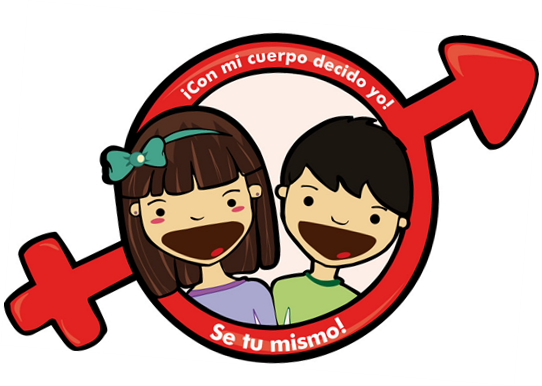 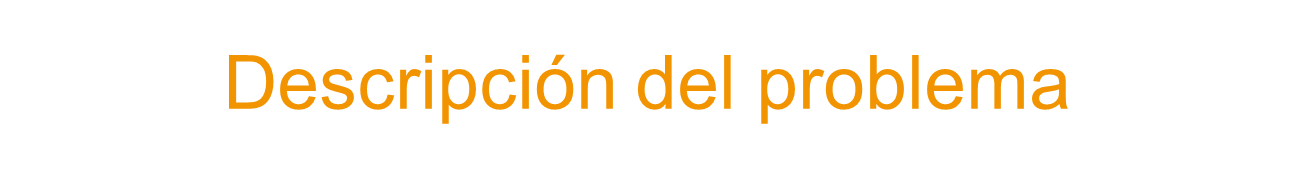 -Basada en el desarrollo integral, que incluya desde la Práctica temas relacionados con la sexualidad y la diferencia sexual e integrando los aspectos corporales, afectivos, cognitivos y relacionales.

-La sexualidad infantil existe, aunque en diversos contextos y momentos históricos se haya dicho que no. Se desarrolla y expresa fundamentalmente a través de la curiosidad (observación, manipulación, auto descubrimientos, fisgoneo o preguntas) y el juego (exploración, imitación e identificación).
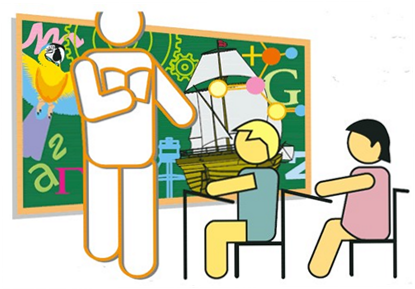 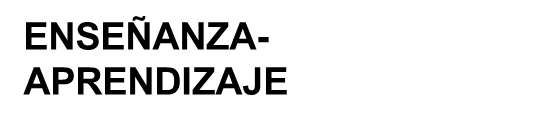 - A  pesar de los esfuerzos institucionales, hay algunos casos de baja autoestima y es común todavía hablar de sexo, cuando en realidad se quiere hablar de sexualidad.
- Información sesgada y errada que adquieren en los medios de comunicación.
-Manejo de sus libertades, el respeto por su cuerpo, métodos anticonceptivos, entre otros.
-Mitos sobre la sexualidad.
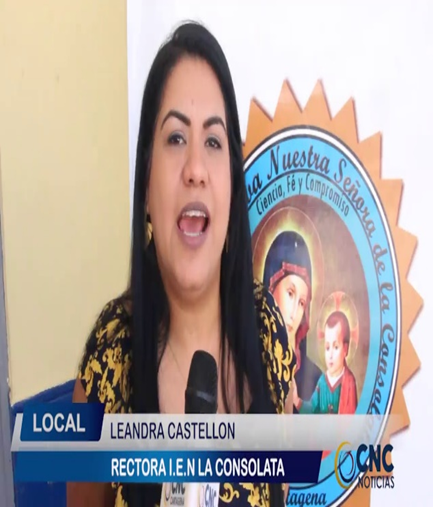 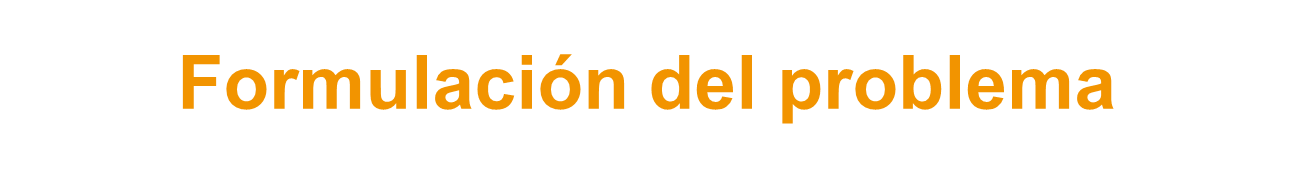 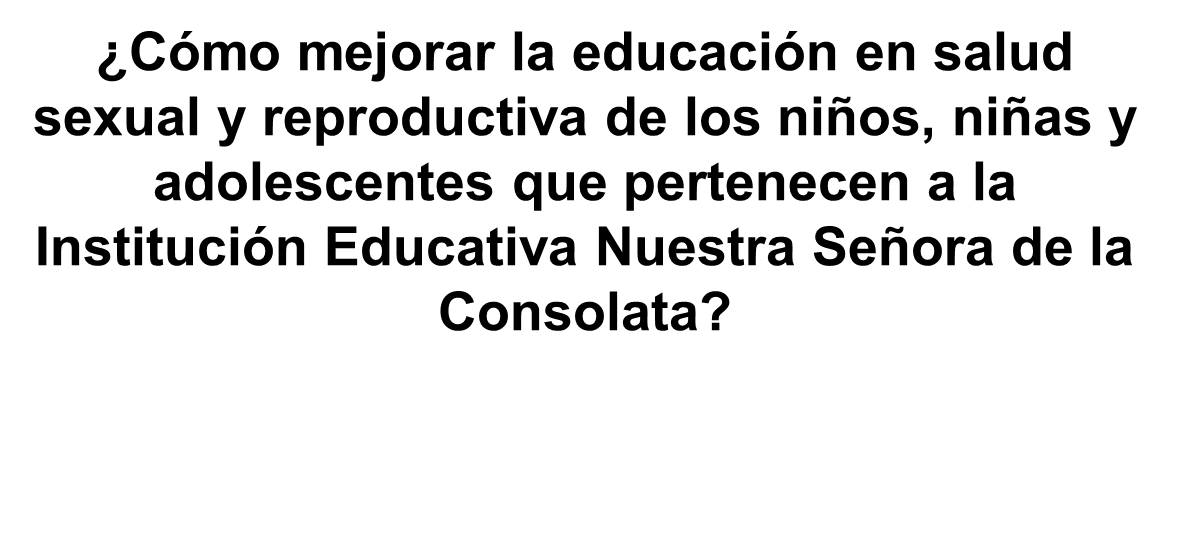 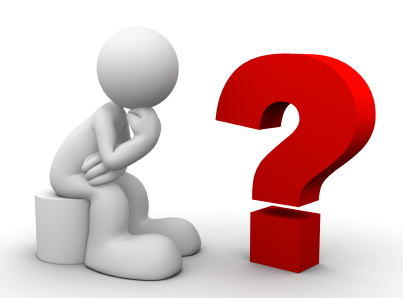 JUSTIFICACIÓN
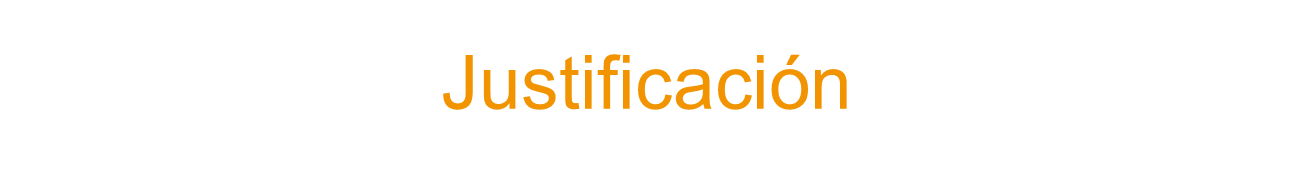 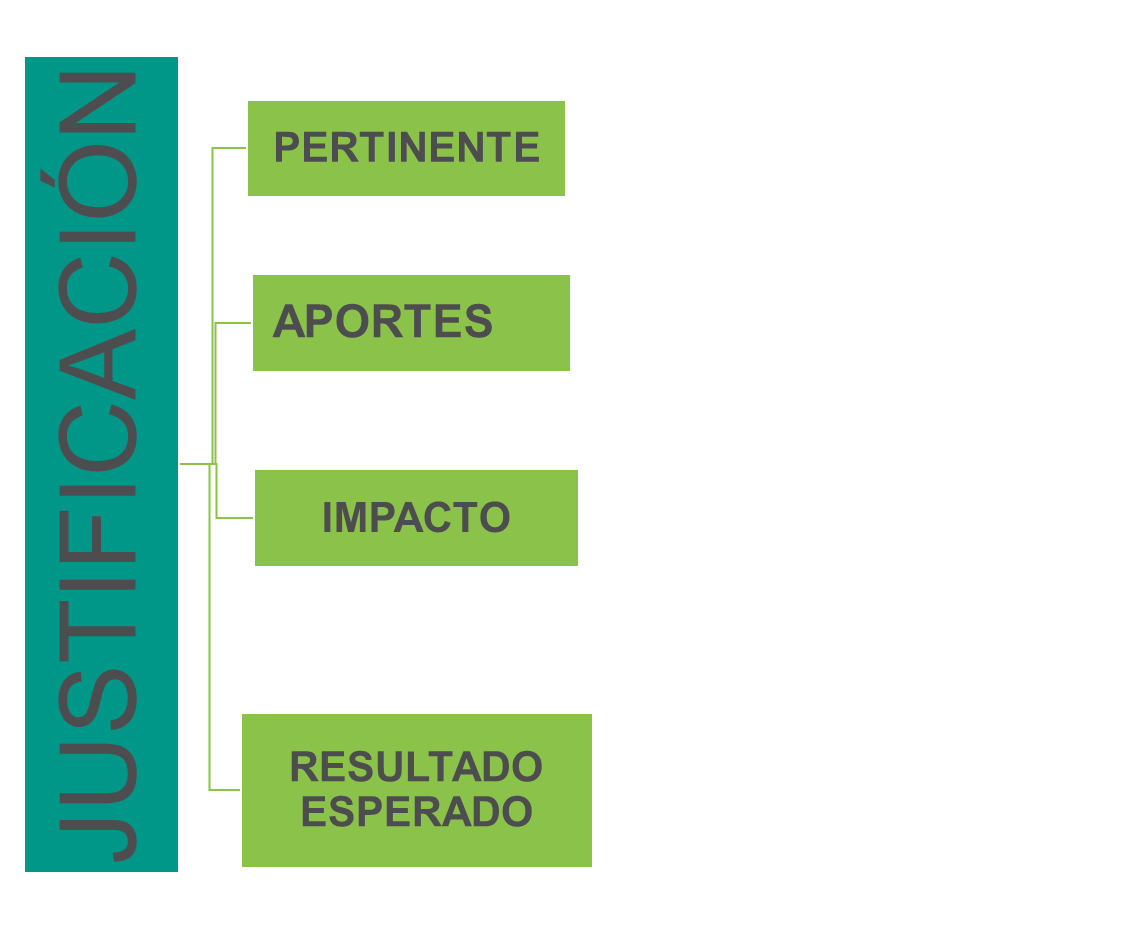 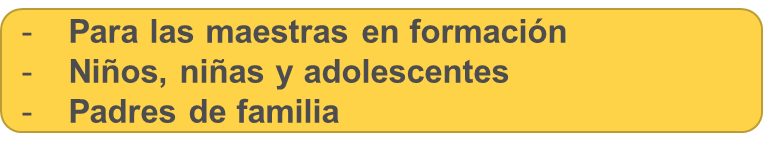 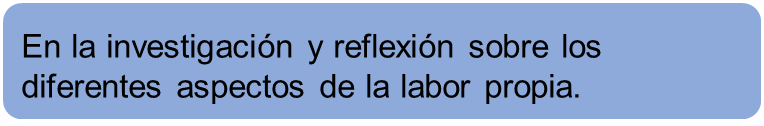 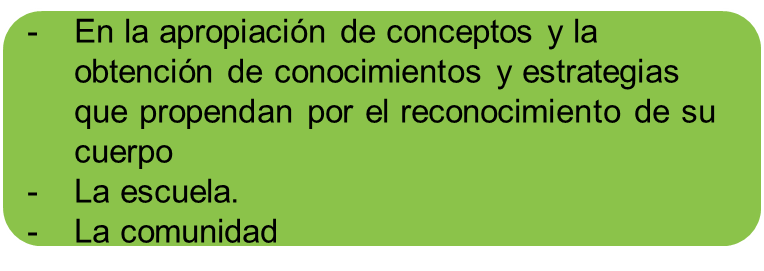 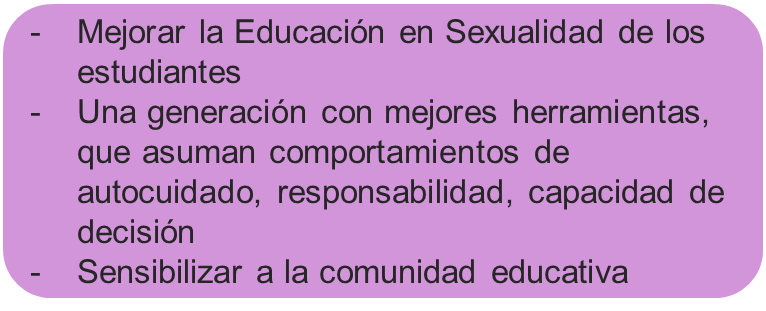 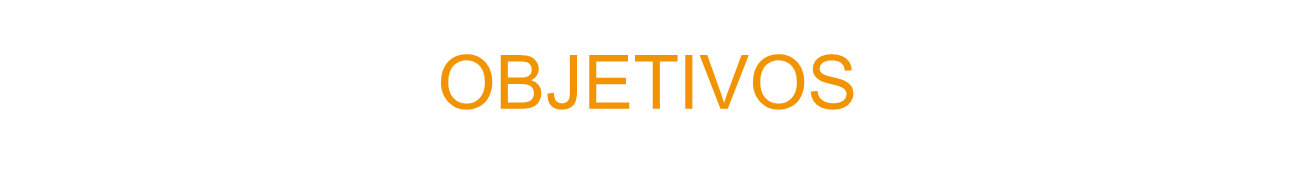 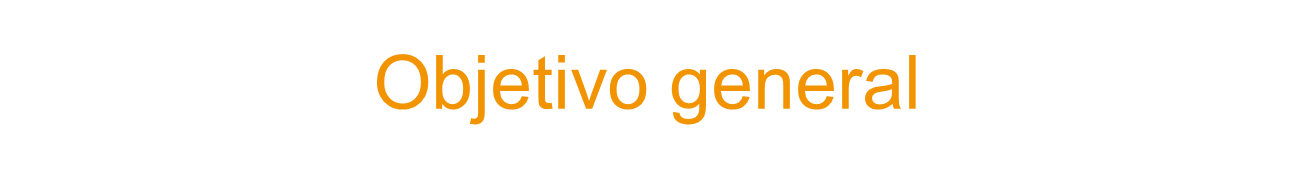 Diseñar estrategias para la promoción, prevención y educación en salud Sexual y reproductiva de los estudiantes de Transición, 9°, 10° y 11° grado de la I.E Nuestra Señora de la Consolata.
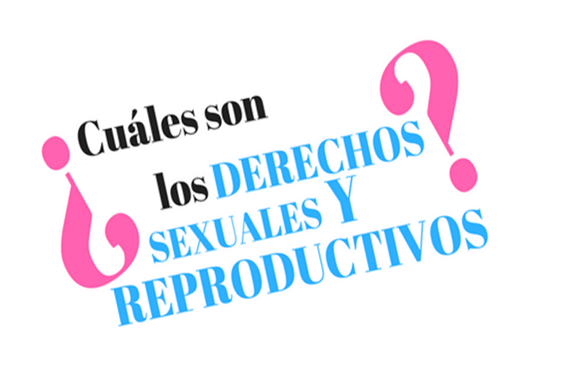 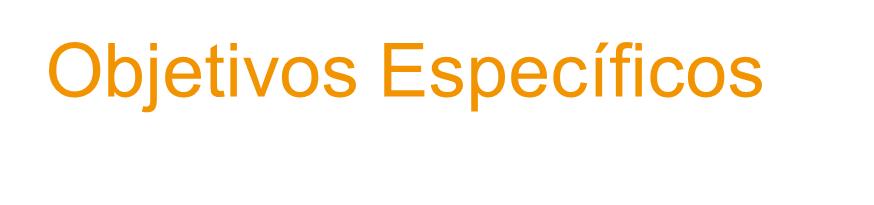 Identificar los elementos presentes en los documentos Institucionales sobre Salud Sexual y Reproductiva de los estudiantes.
Lista de chequeo
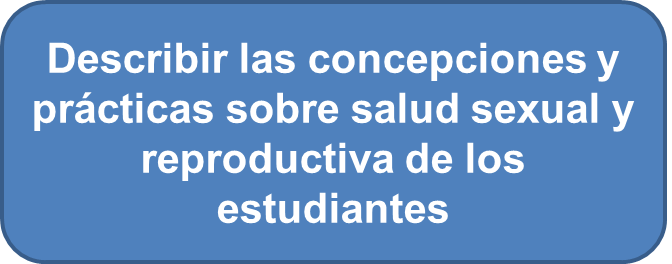 Entrevista
Describir las concepciones y prácticas sobre salud sexual y reproductiva de los docentes.
Entrevista
MARCO TEÓRICO
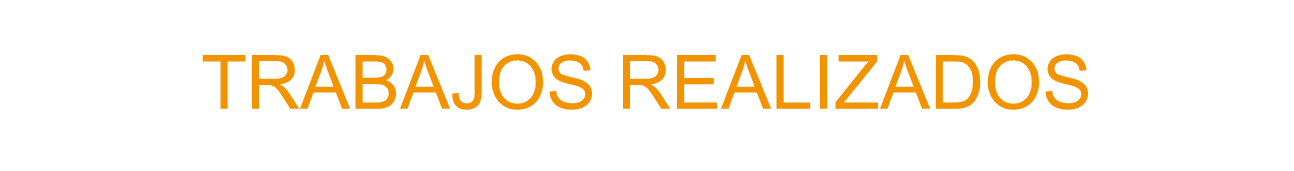 Fuente: Elaboración propia del Programa de Licenciatura en Educación Infantil
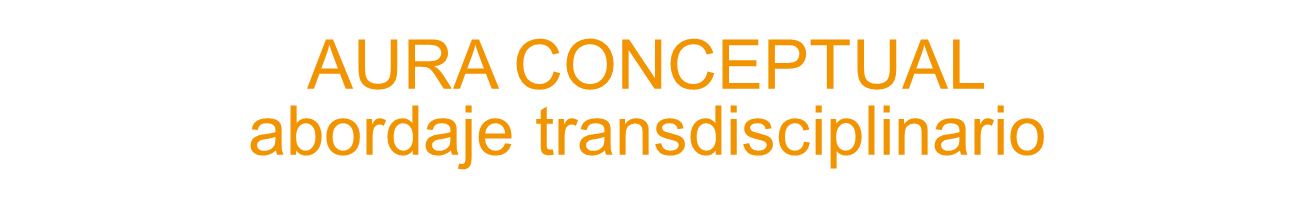 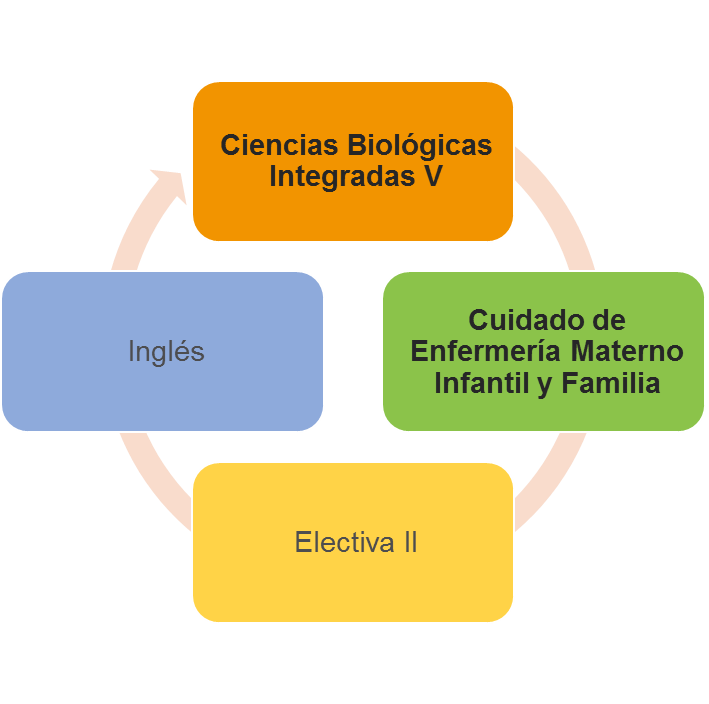 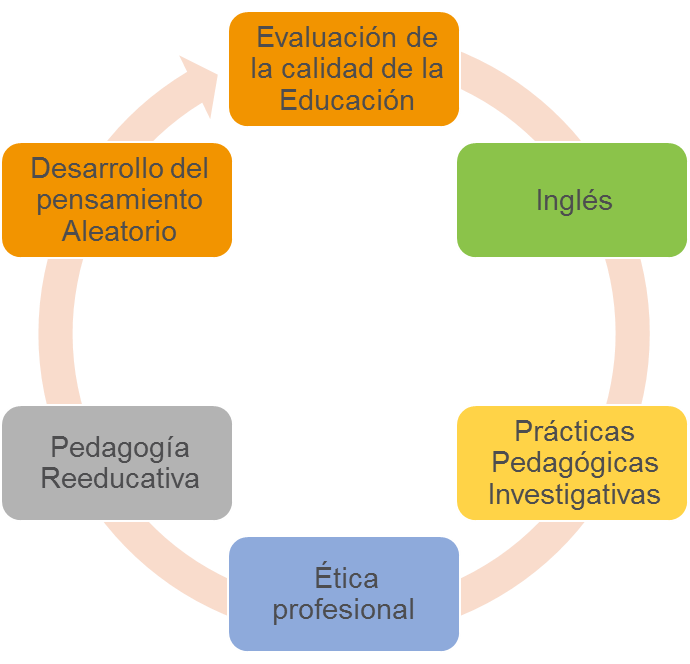 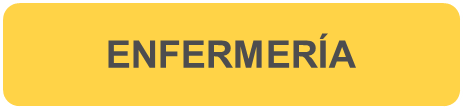 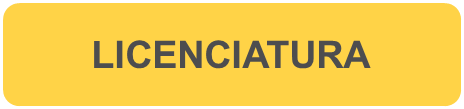 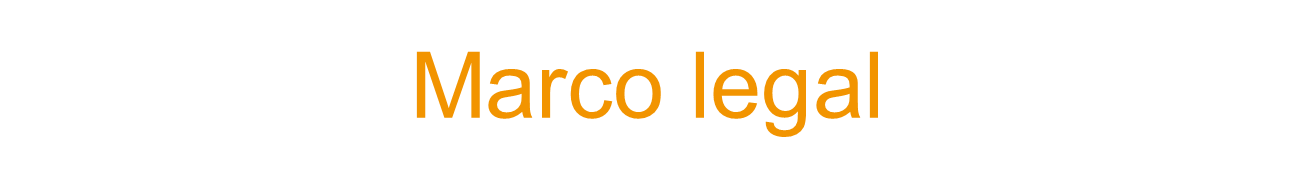 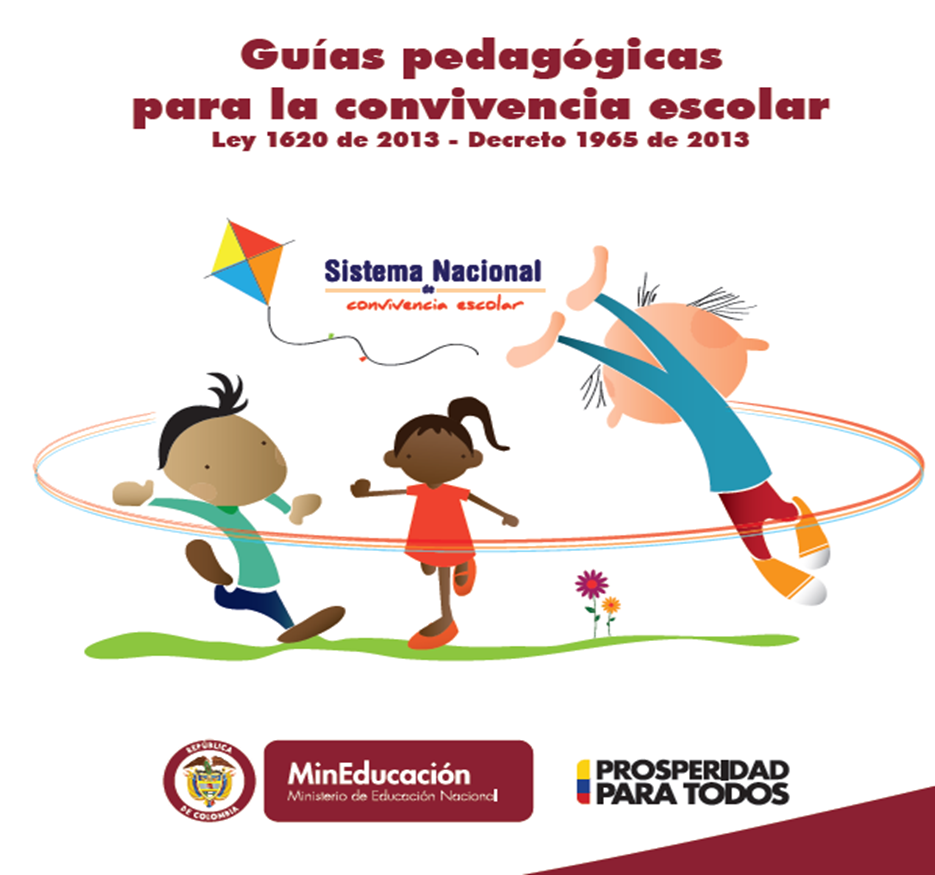 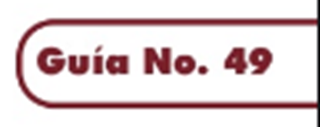 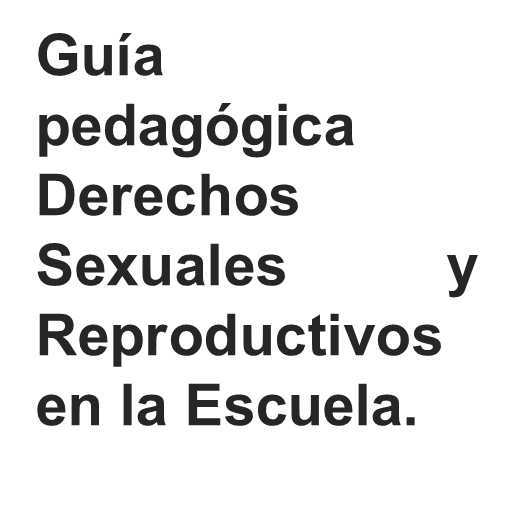 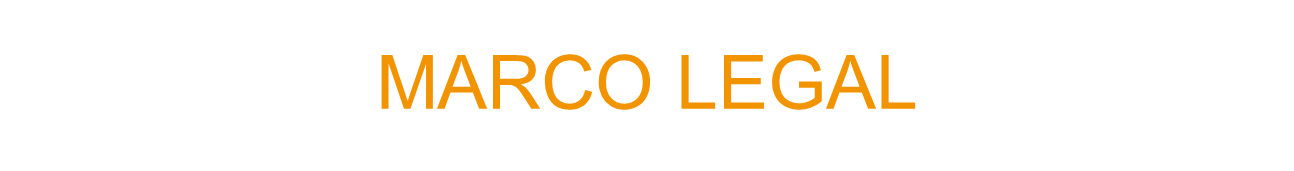 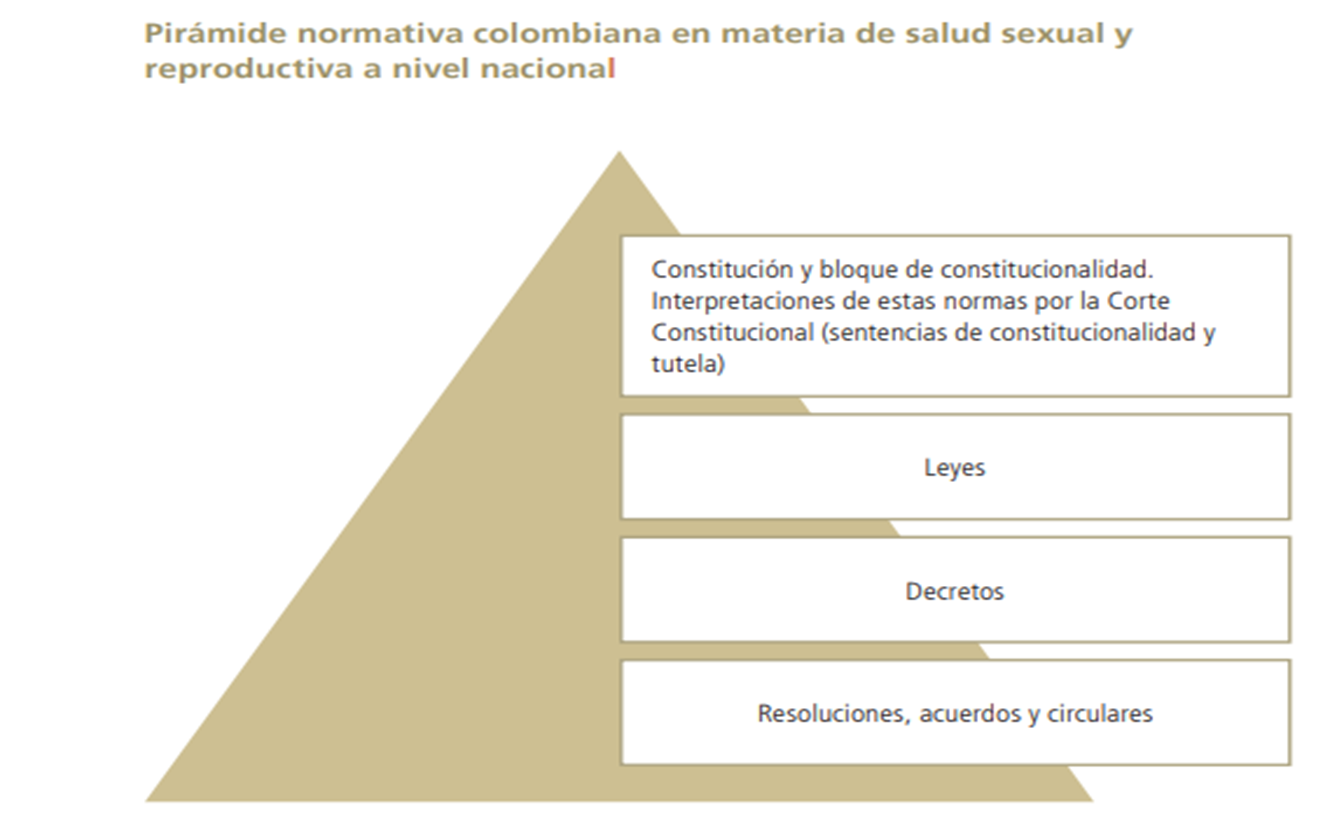 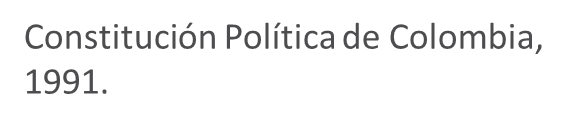 15
[Speaker Notes: Página 267 de la guía N 9 que les adjunté. Busquen ahí lo pertinente para mencionar en la diapositiva.]
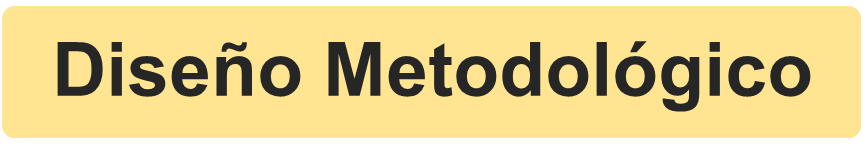 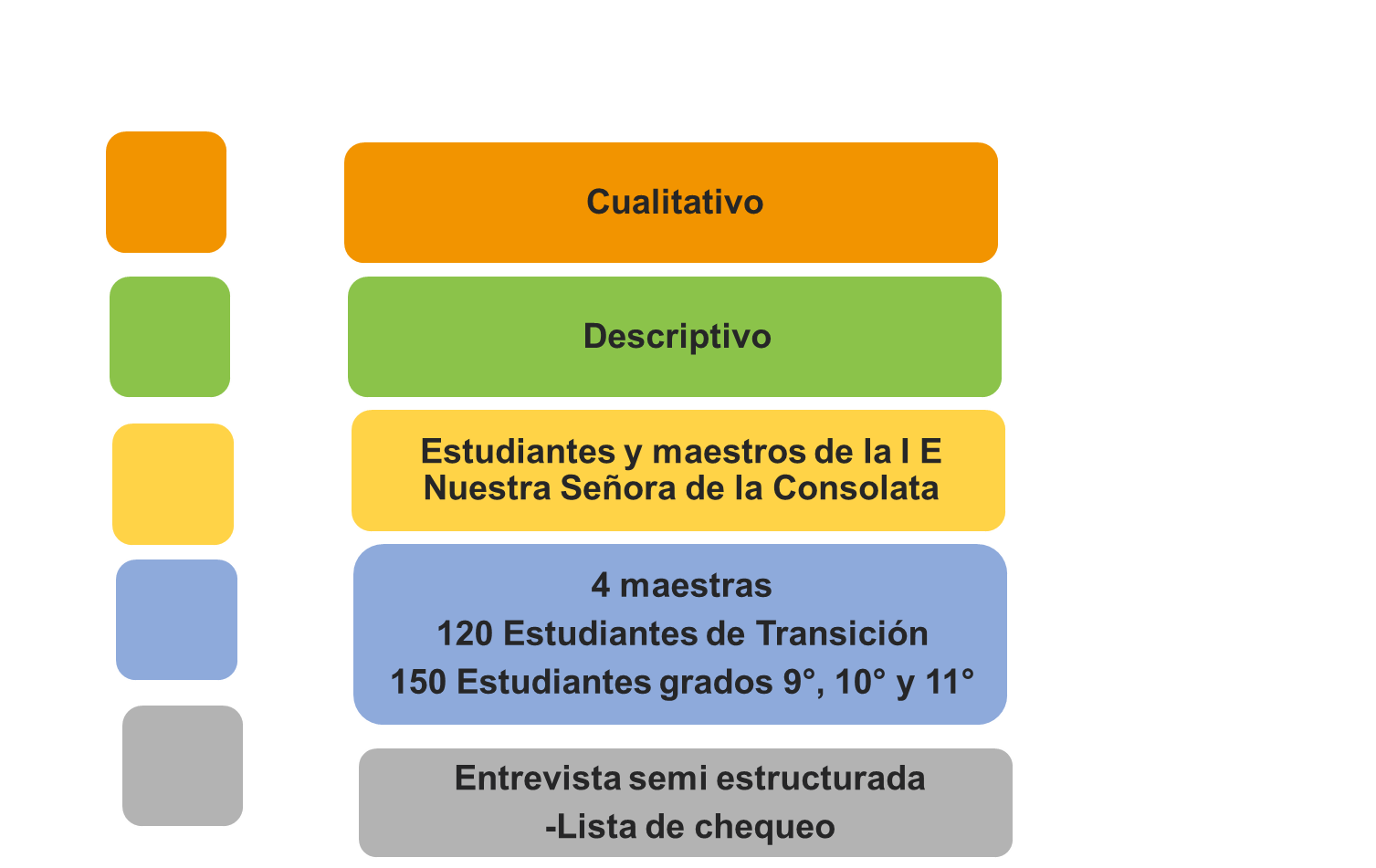 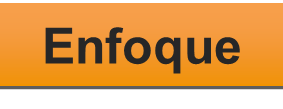 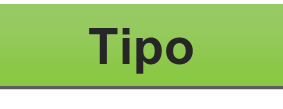 IAP
INVESTIGACIÓN ACCIÓN 
PARTICIPATIVA
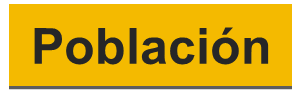 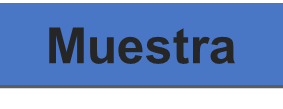 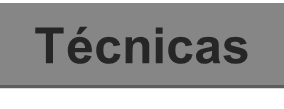 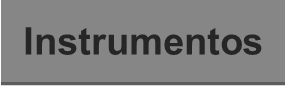 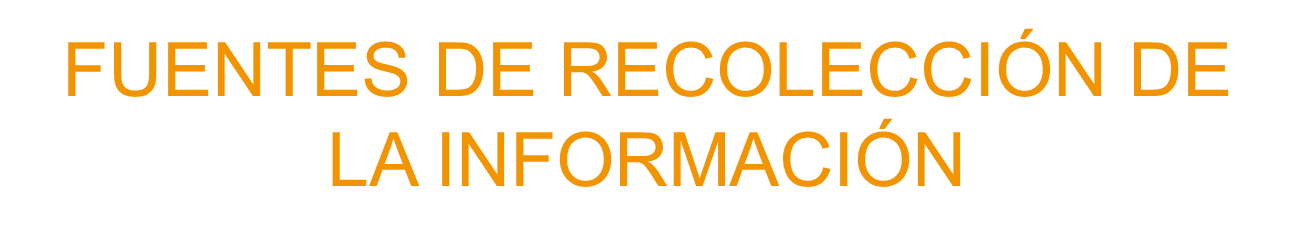 Estudiantes, docentes(Se obtiene la información directa)
Primarias
Libros, revistas, documentos
(Ofrecieron la información sobre el tema de estudio)
Secundarias
RESULTADOS
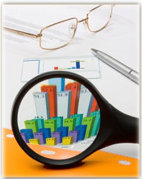 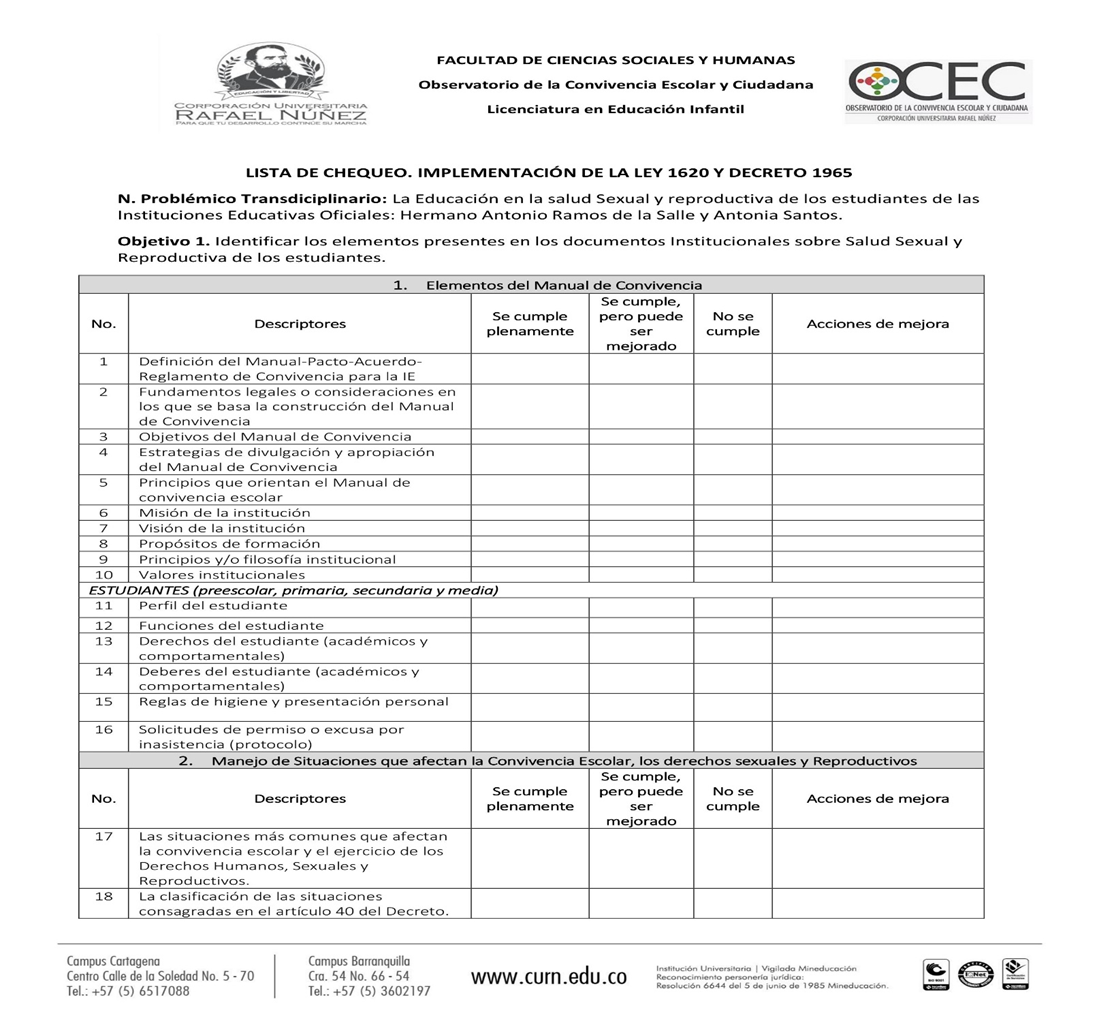 OBJETIVO 1
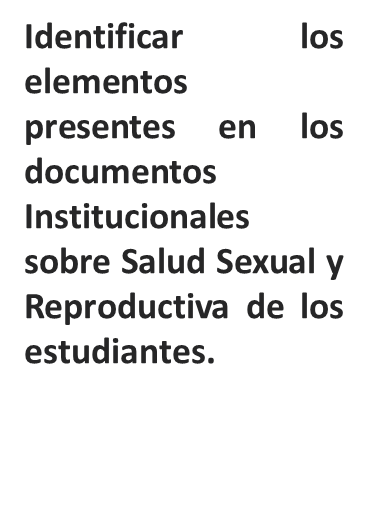 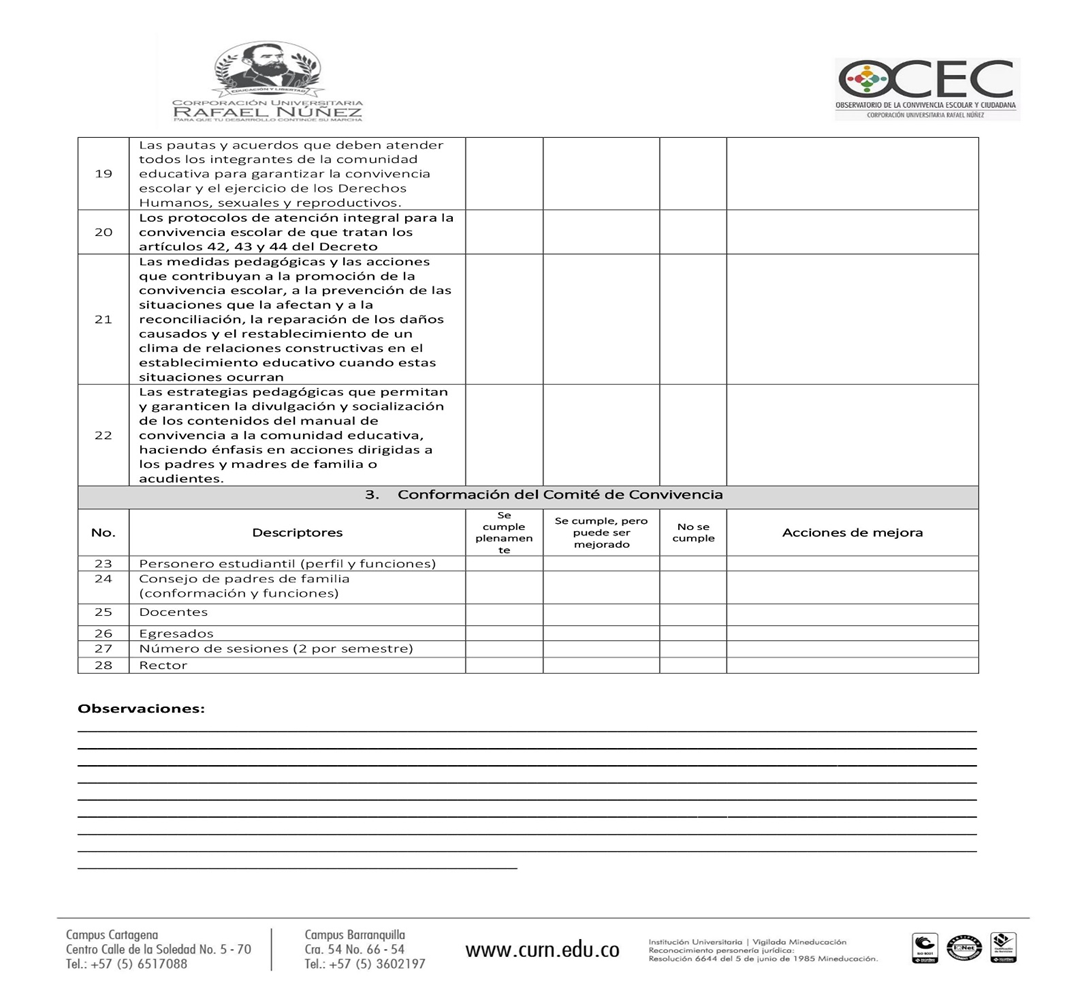 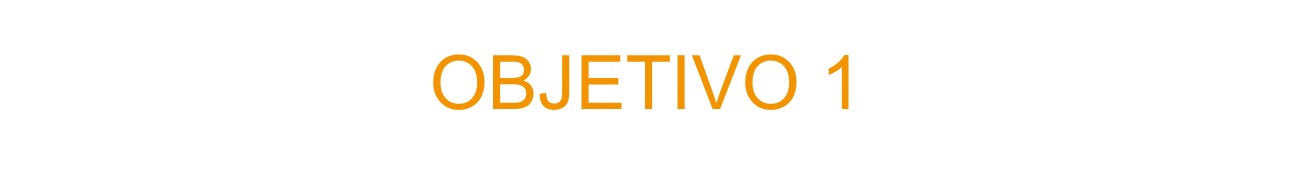 Identificar los elementos presentes en los documentos Institucionales sobre Salud Sexual y Reproductiva de los estudiantes.
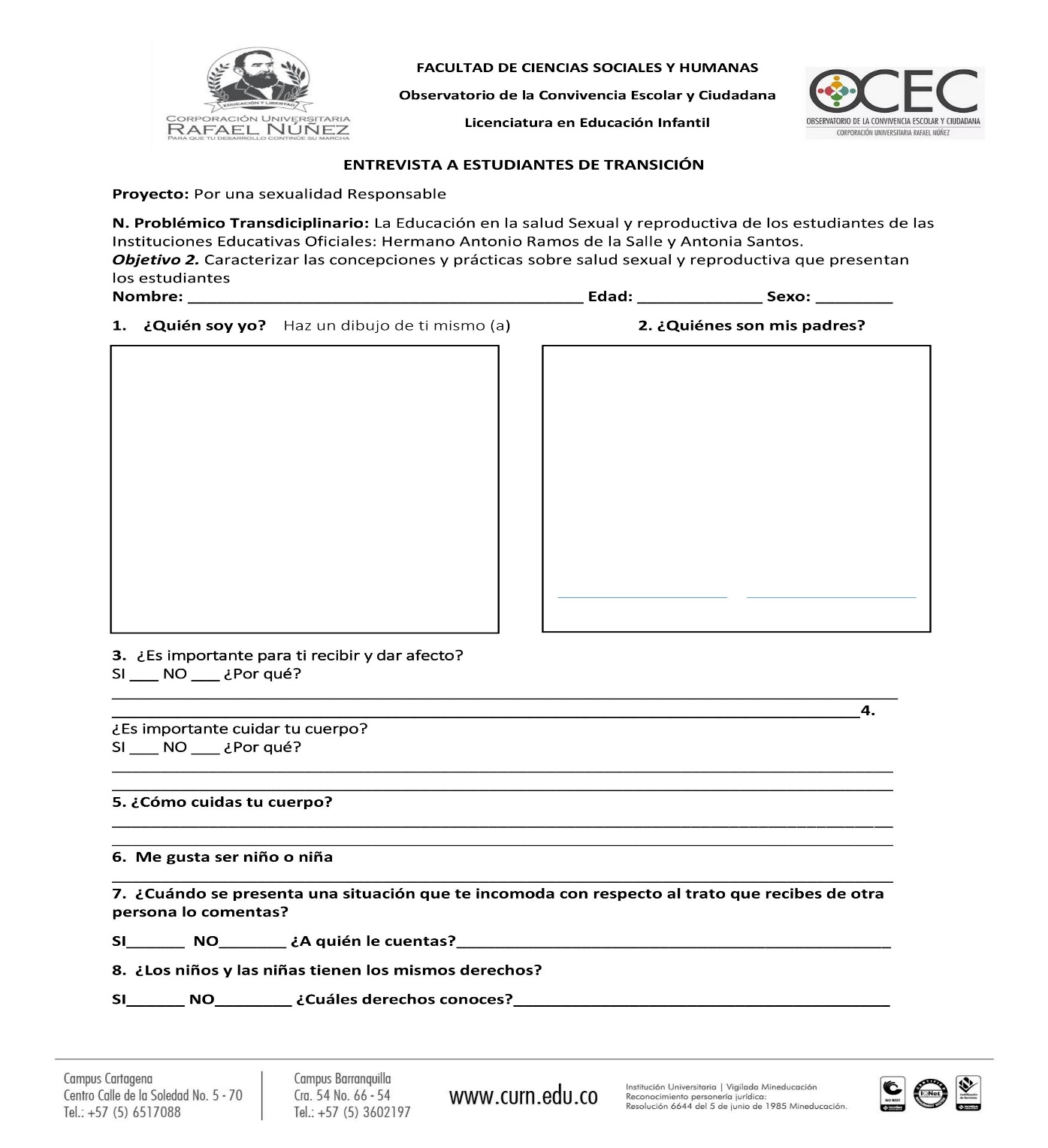 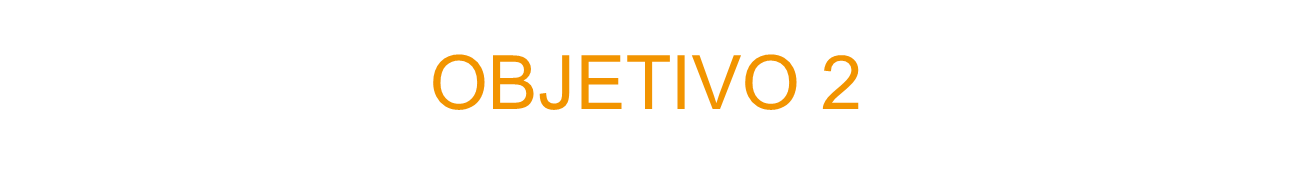 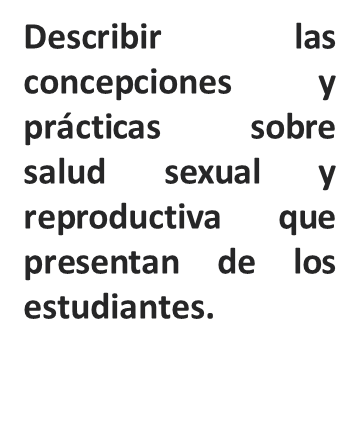 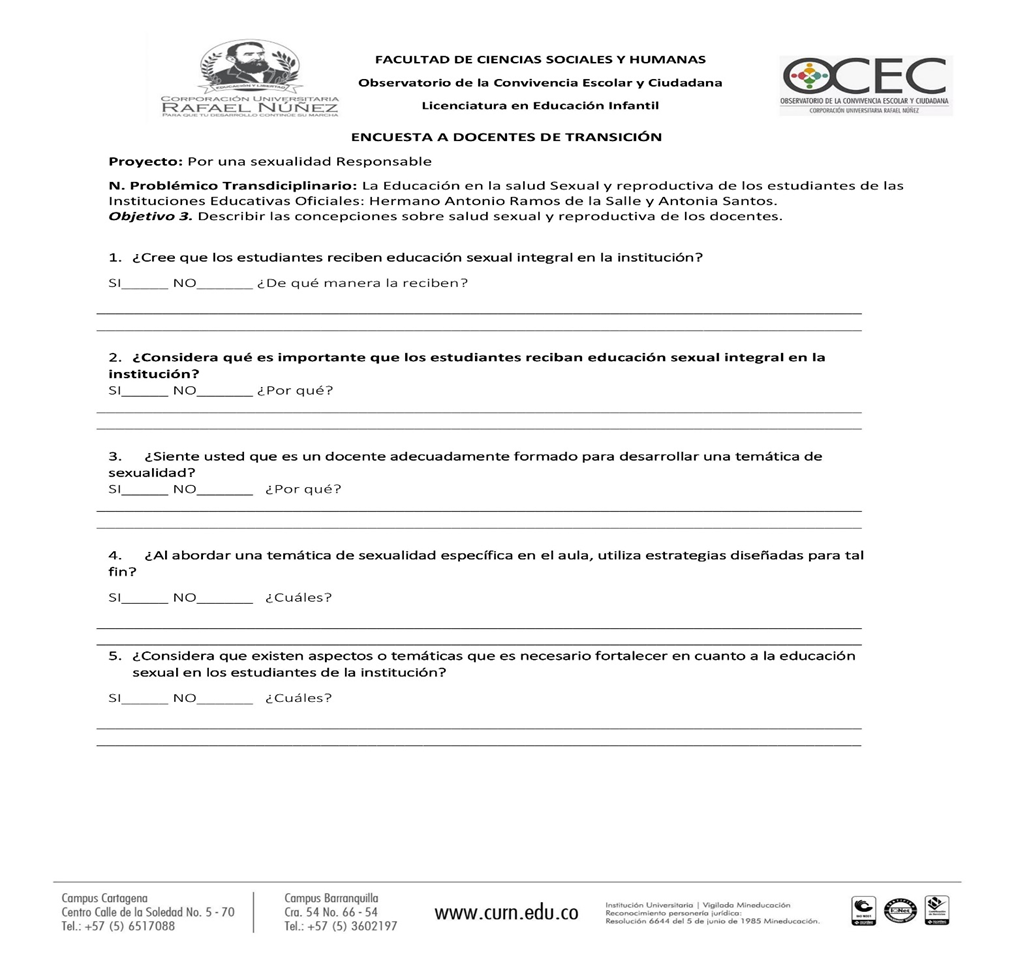 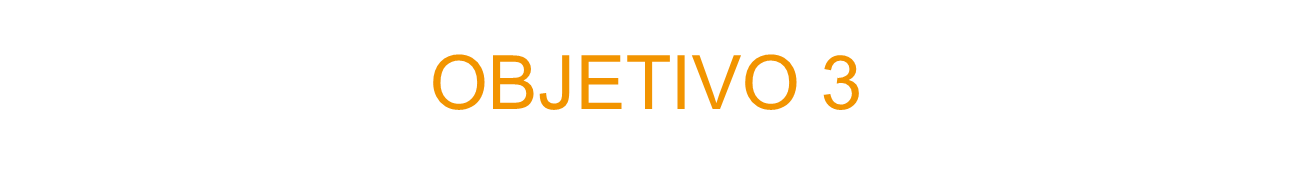 Describir las concepciones y prácticas sobre salud sexual y reproductiva de los docentes.
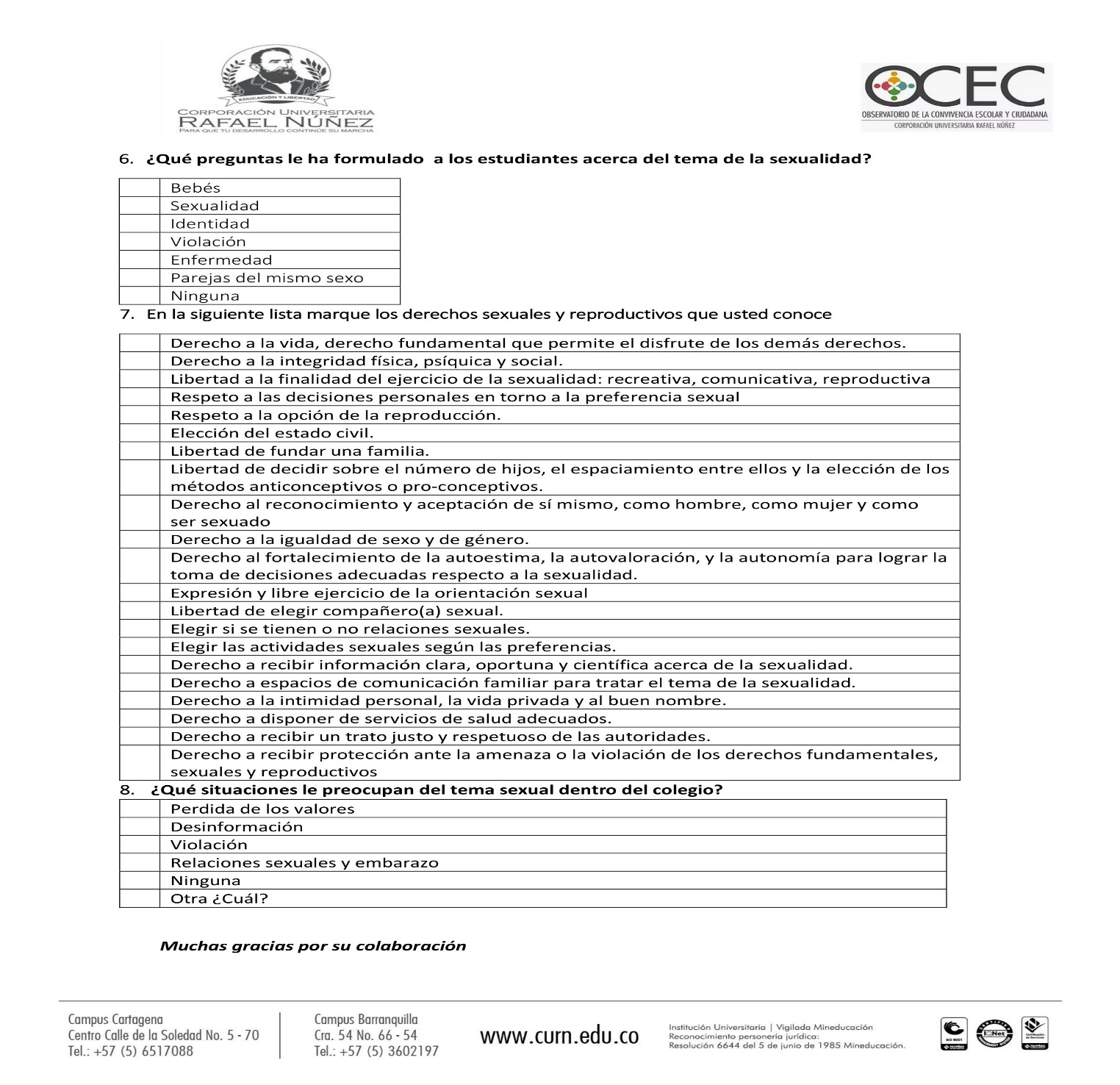 OBJETIVO 3
Describir las concepciones sobre salud sexual y reproductiva de los docentes.
Referentes bibliográficos
Botero, Catalina & Guzmán, 2007. El sistema de los Derechos. Guía práctica del Sistema Internacional de Protección de los Derechos Humanos, Bogotá.

	Bourdieu, Pierre & Teubner, Gunther, 2000). La Fuerza del Derecho. Bogotá: Ediciones Uniandes, Instituto Pensar, Siglo del Hombre Editores.

	Constitución Política de Colombia, 1991.

	OMS, Organización Mundial de la Salud

	Guía pedagógica para la convivencia escolar, Nº49.

ICBF, UNICEF, OIT, INPEC & Fundación Renacer (2006). Plan de Acción Nacional para la Prevención y Erradicación de la Explotación Sexual Comercial de Niños, Niñas y Adolescentes menores de 18 años (ESCNNA). 
Ley 1620 de 2013 (Ley de Convivencia Escolar) MEN